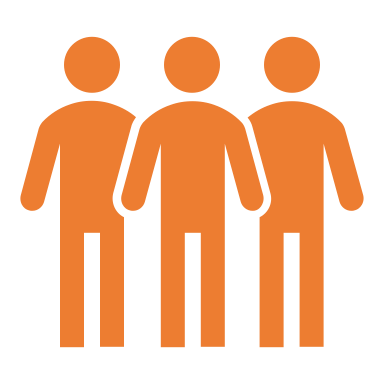 PATIENTS MAXIMUM AUTORISÉS AU SEIN DE L’OFFICINE
LES GESTES BARRIÈRES